THE BEAUTIFUL INDONESIA MINIATURE PARK
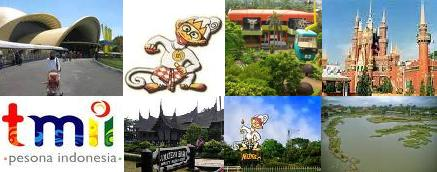 IMAX THEATHRE
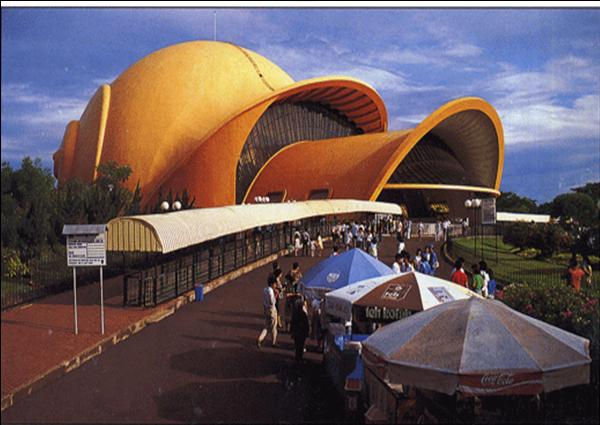 Java Traditional House
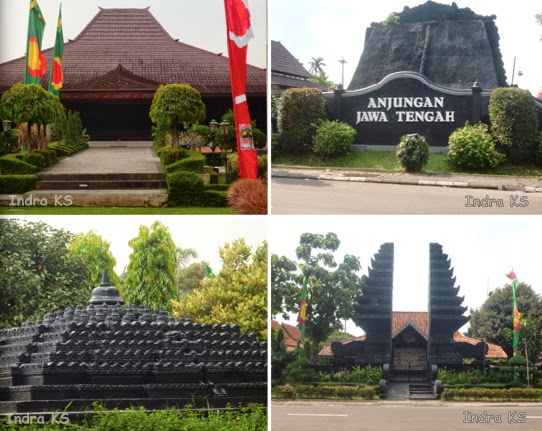 Floating Market
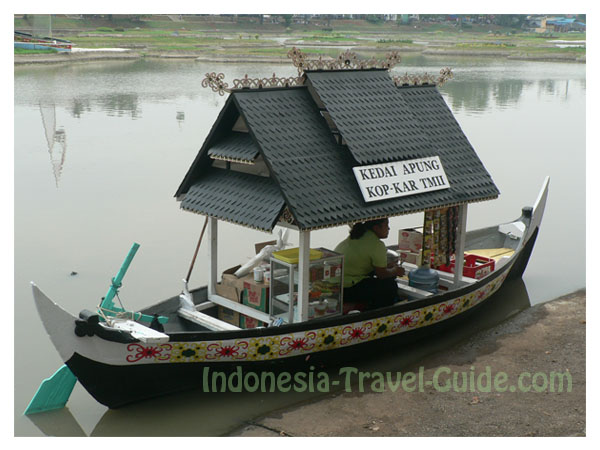 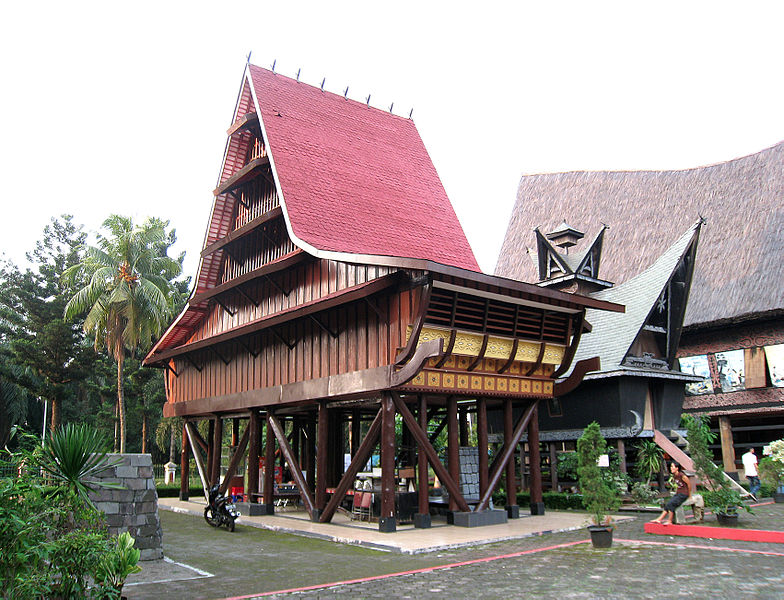 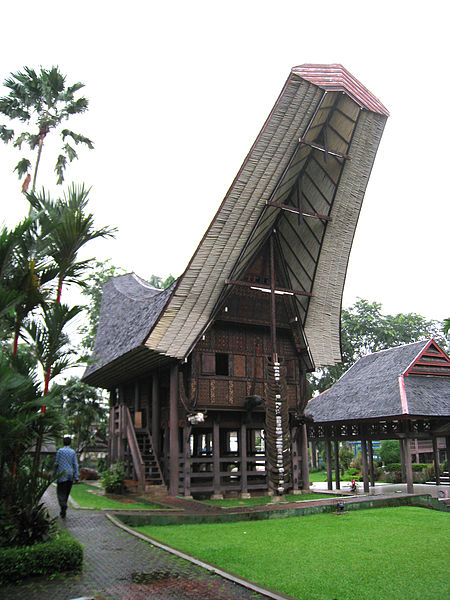 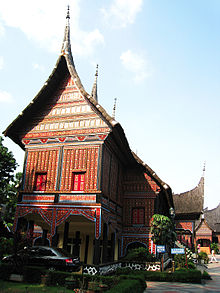 Traditional Houses
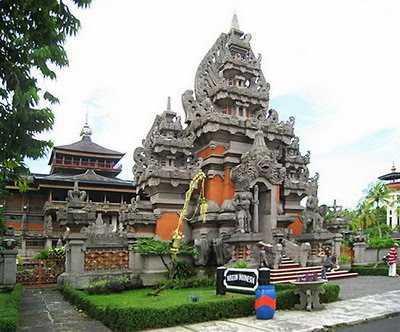 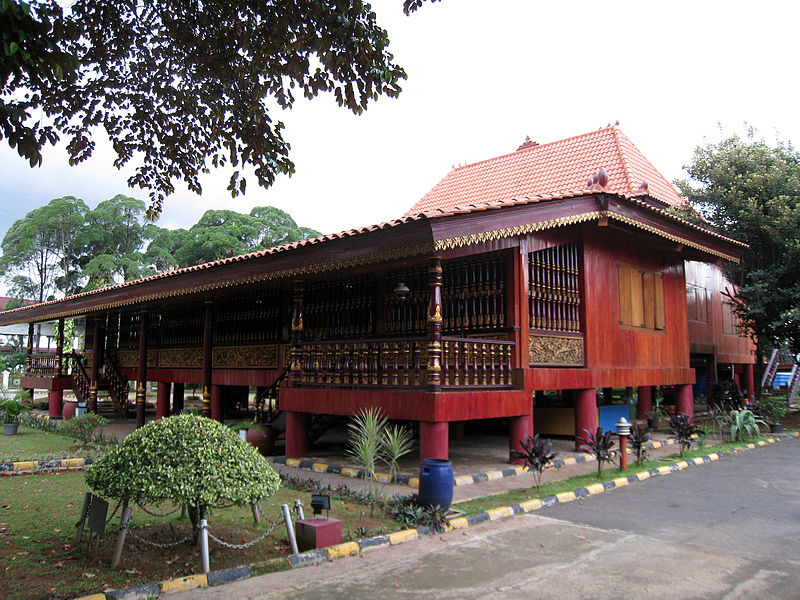 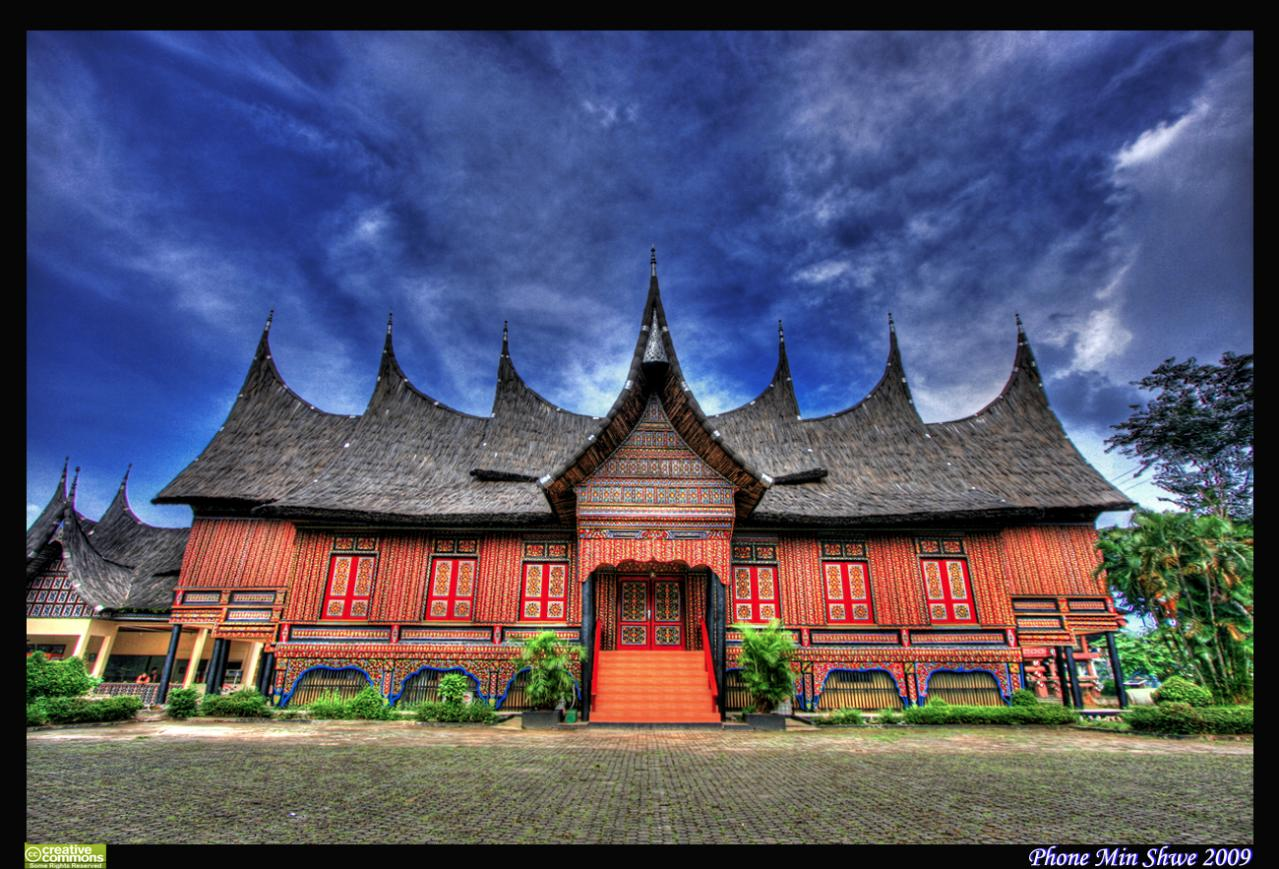 Cultural Museum
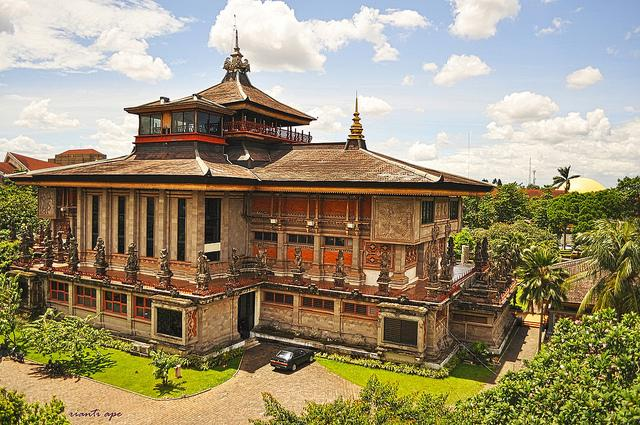 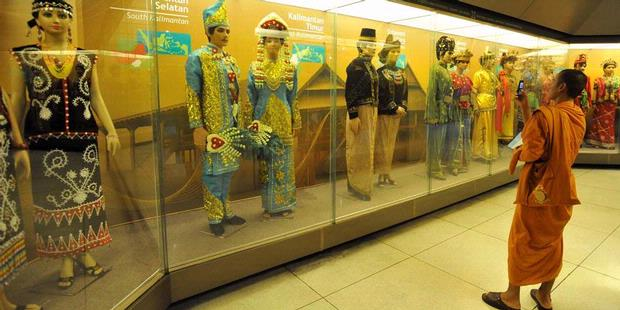 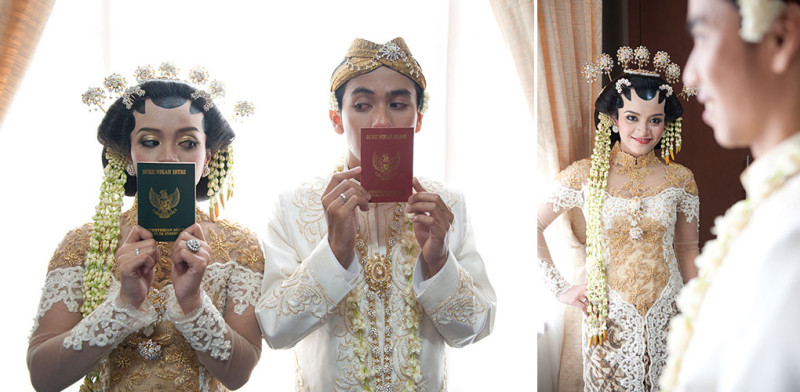 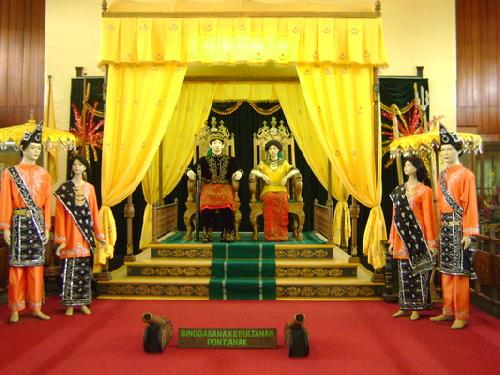